Eulerian Video Magnification for Revealing Subtle Changes in the World
Hao-Yu Wu, Michael Rubinstein, Eugene Shih, John Guttag, Frédo Durand, William Freeman

SIGGRAPH 2012
Outline
Video magnification
Lagrangian vs. Eulerian perspective
Lagrangian video magnification
Eulerian video amplification
Project idea
Contact-free heartbeat detection
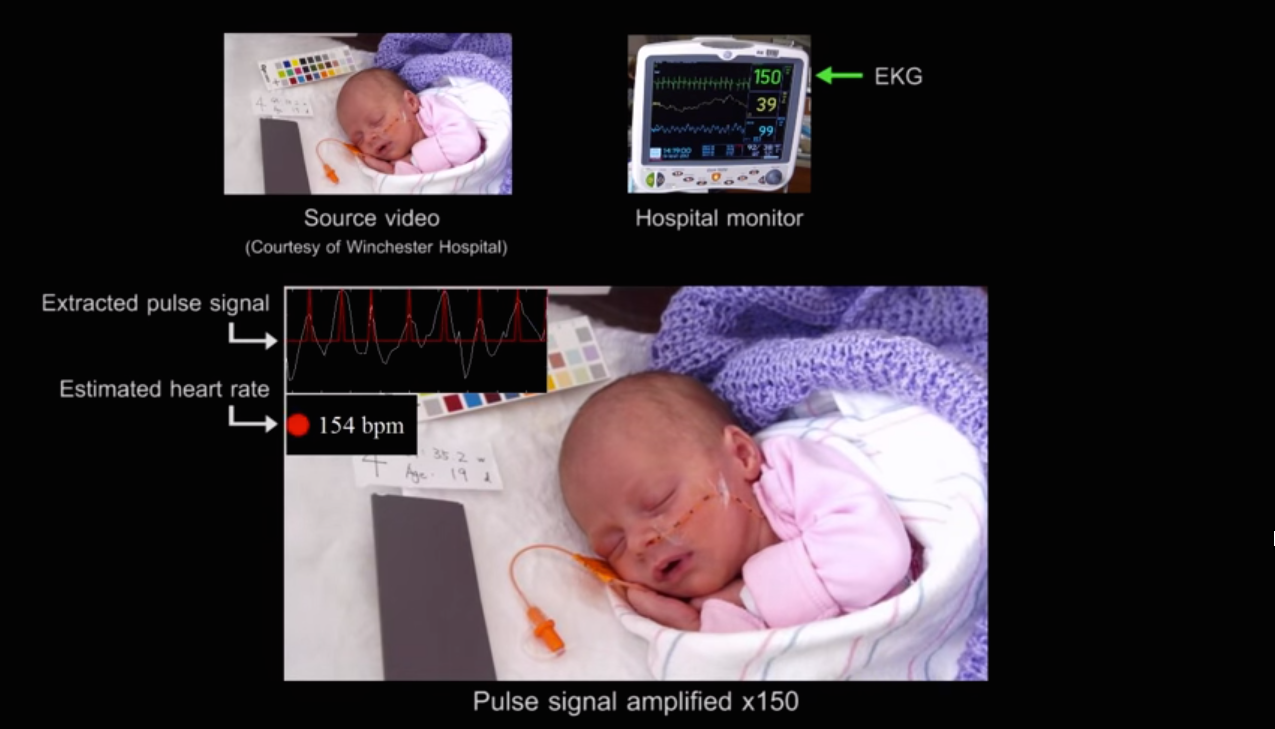 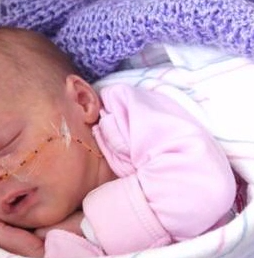 http://www.youtube.com/watch?v=e9ASH8IBJ2U&t=1m19s
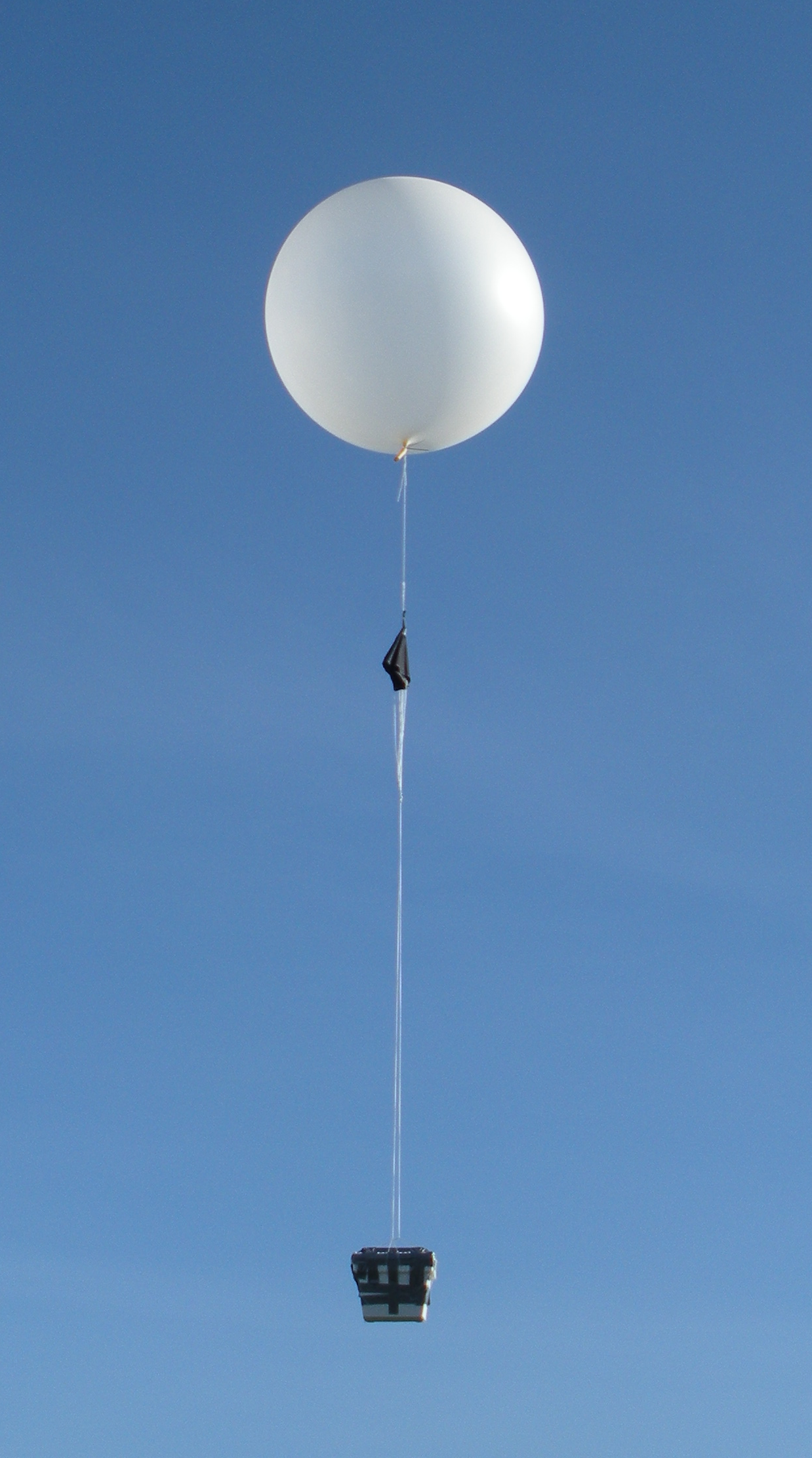 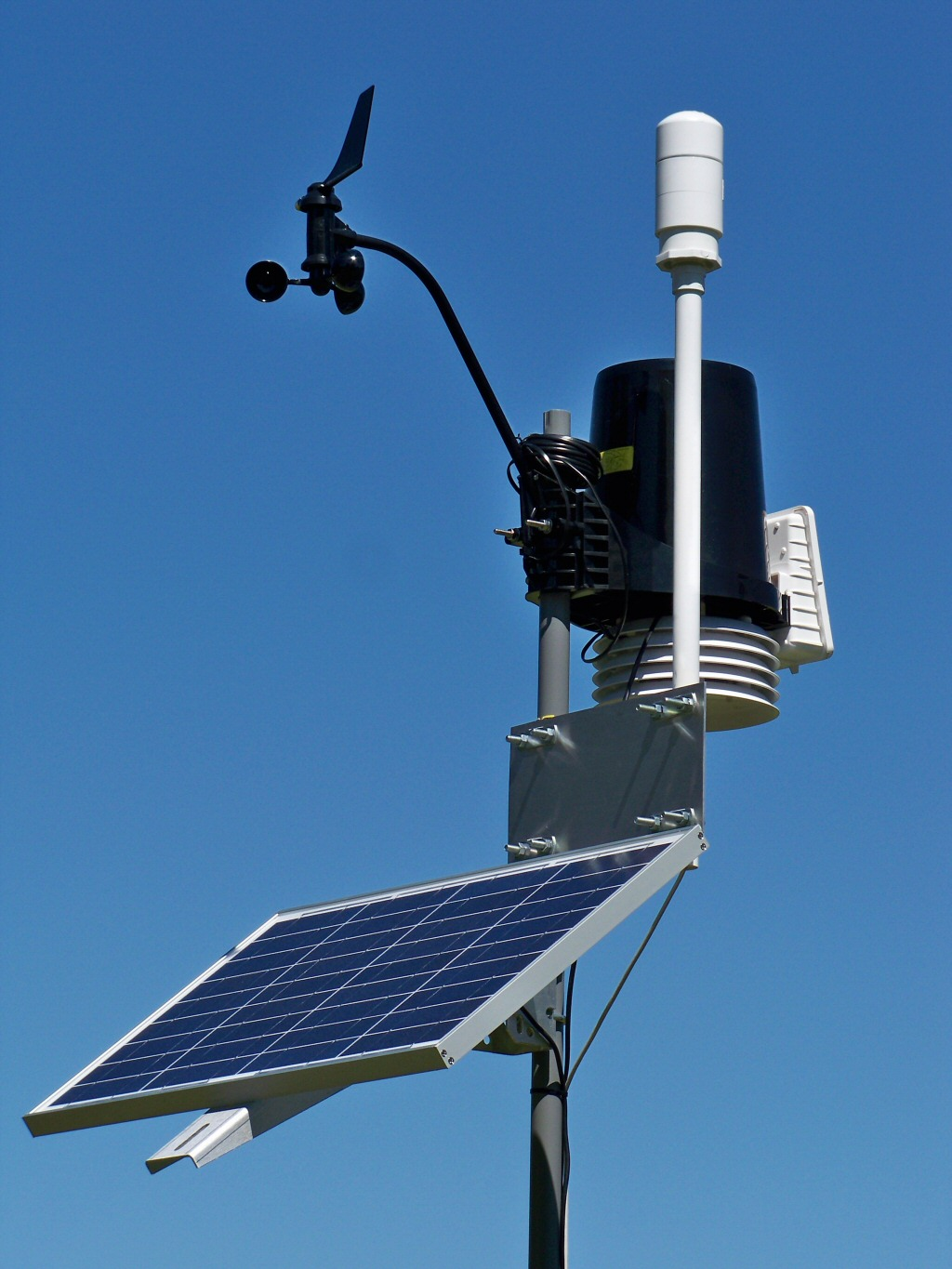 Lagrange
vs
Euler
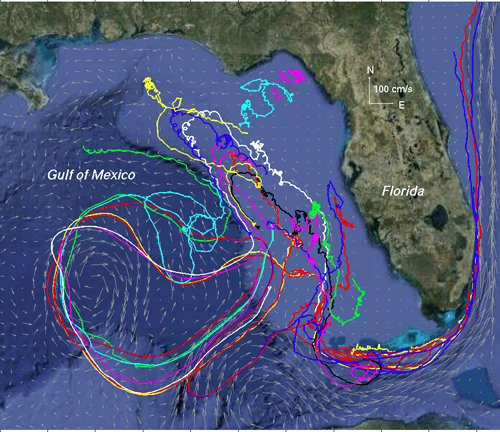 Lagrangian video processing
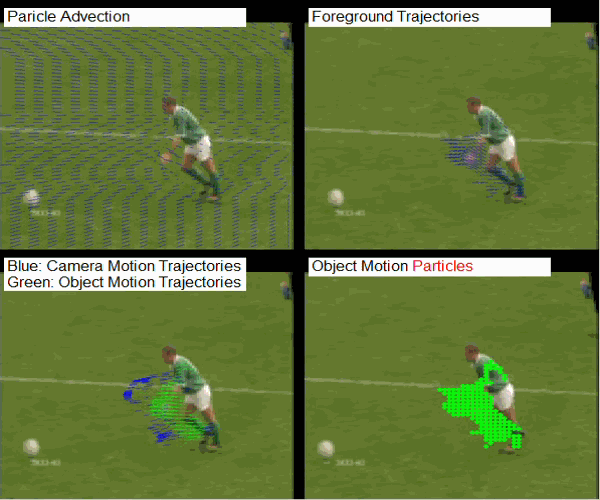 [Speaker Notes: Computationally intensive
Feature tracking as additional source of error]
Lagrangian motion amplification
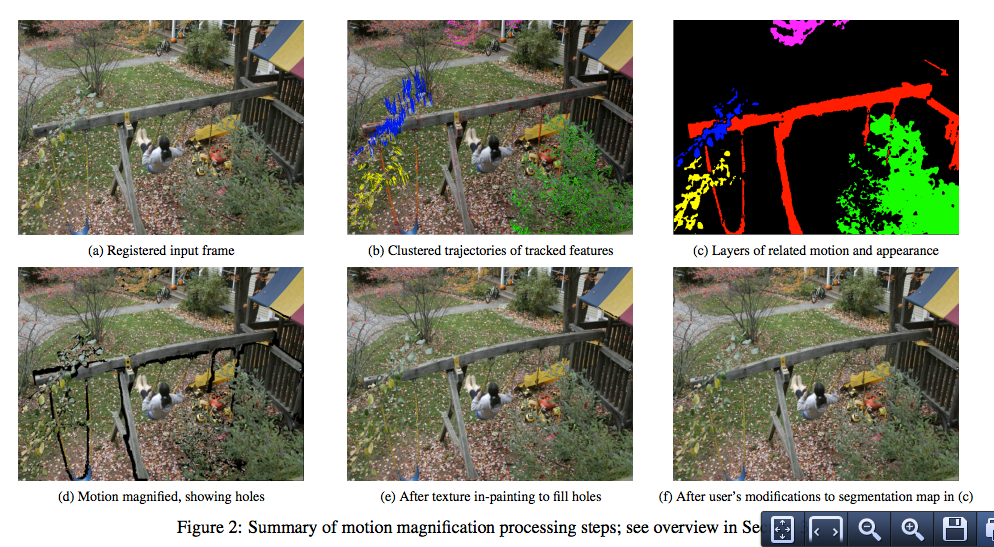 [Speaker Notes: Computationally intensive
Feature tracking as additional source of error]
Lagrangian motion amplification
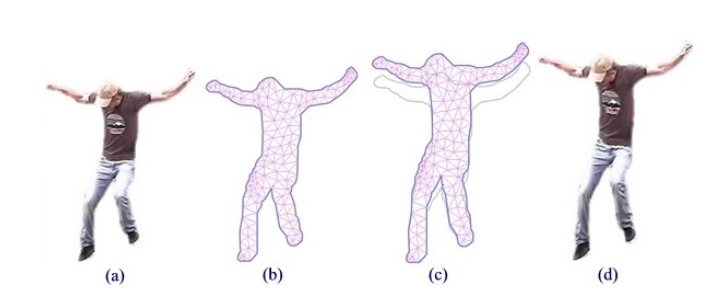 [Speaker Notes: Computationally intensive
Feature tracking as additional source of error]
Eulerian video processing
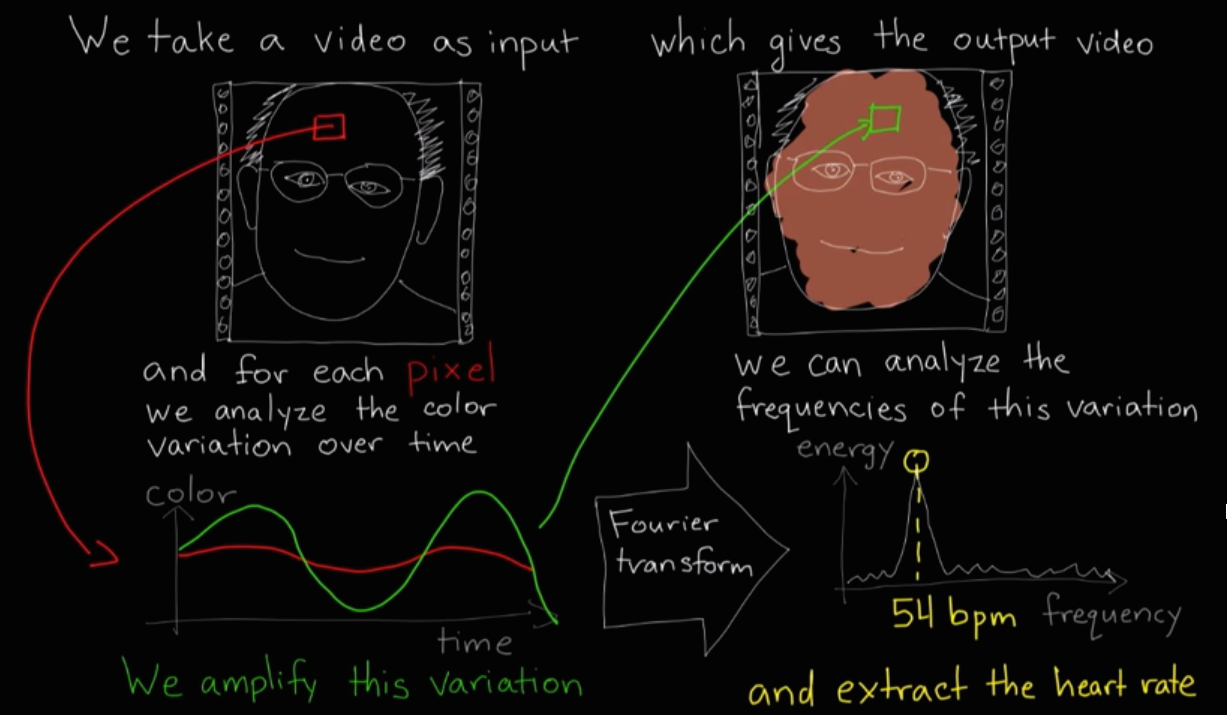 Eulerian motion amplification
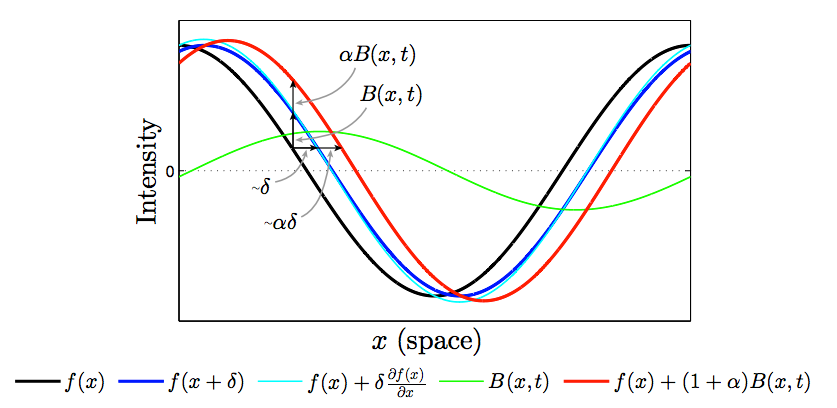 http://www.youtube.com/watch?v=e9ASH8IBJ2U&t=2m16s
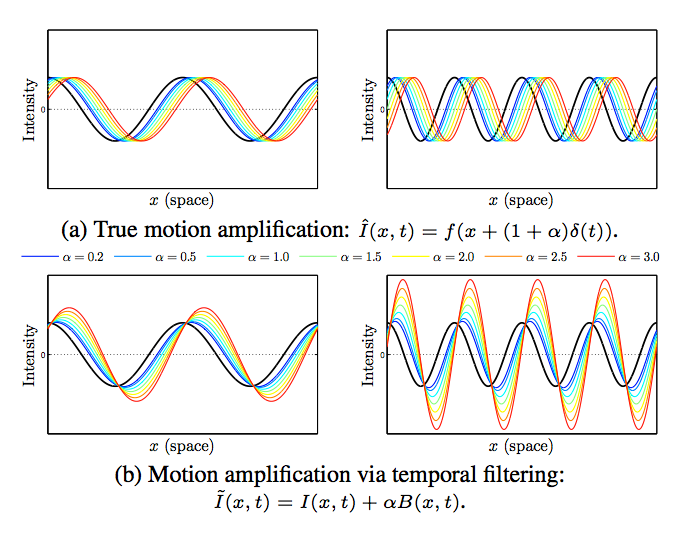 http://www.youtube.com/watch?v=ONZcjs1Pjmk&t=3m30s
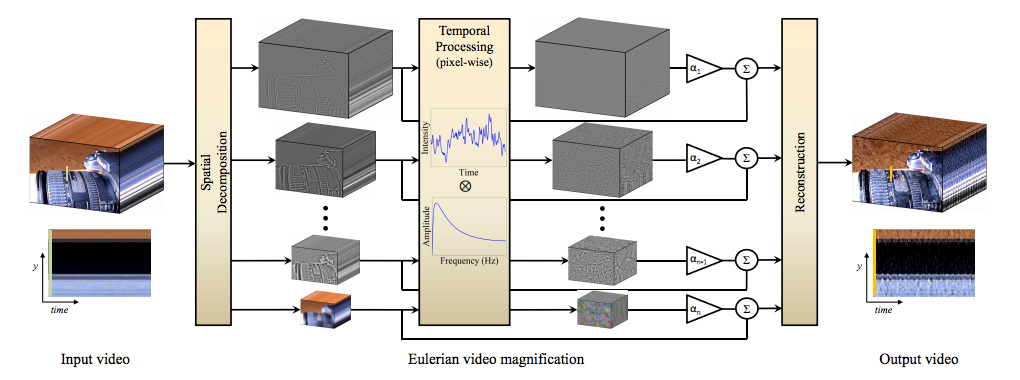 Spatial decomposition(Laplacian pyramid)
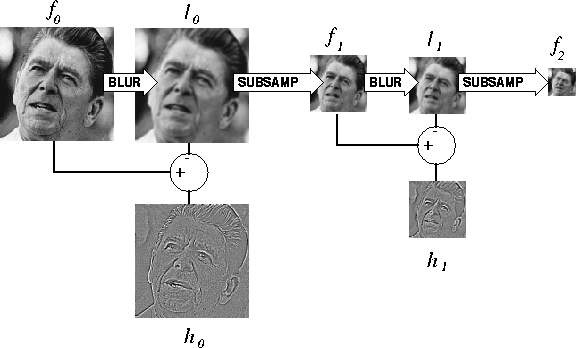 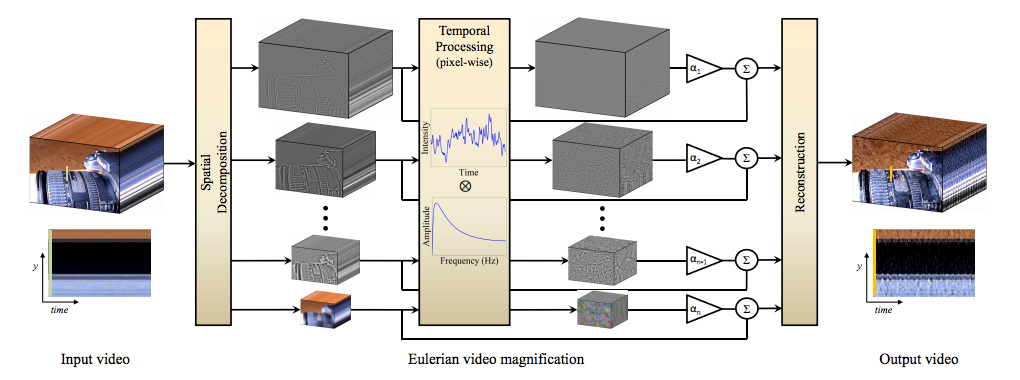 Temporal filtering
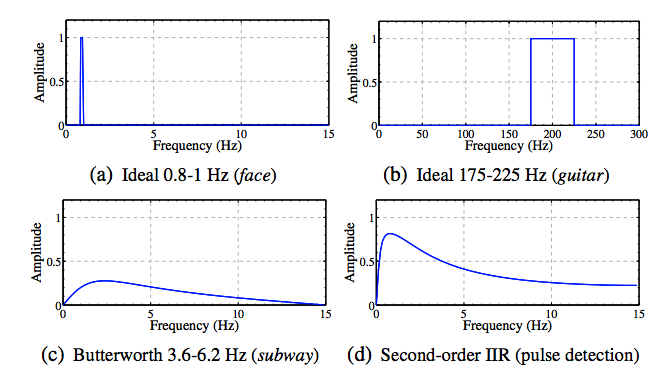 http://www.youtube.com/watch?v=ONZcjs1Pjmk&t=2m57s
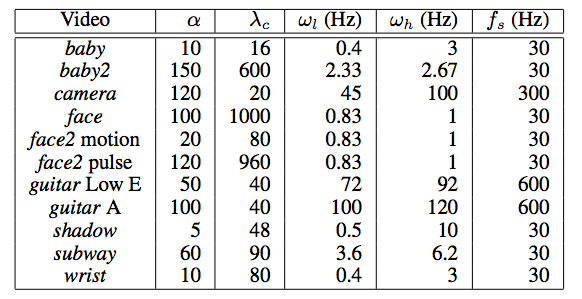 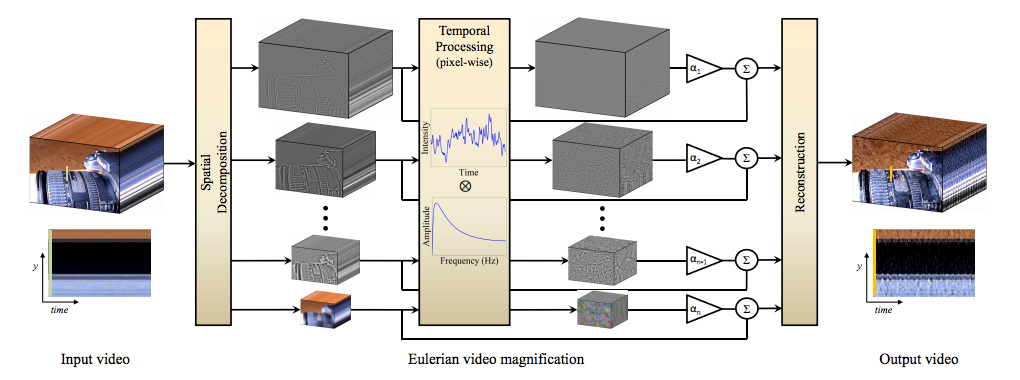 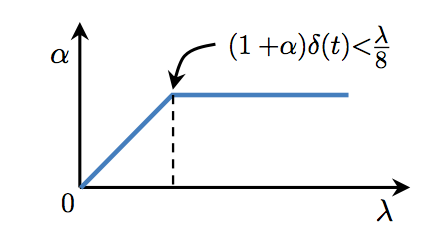 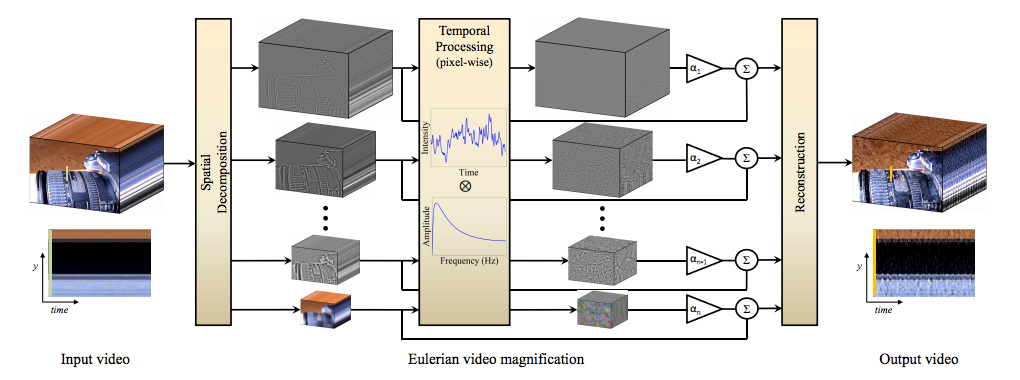 Reconstruction
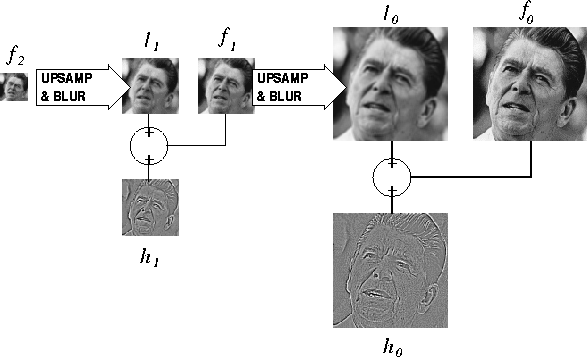 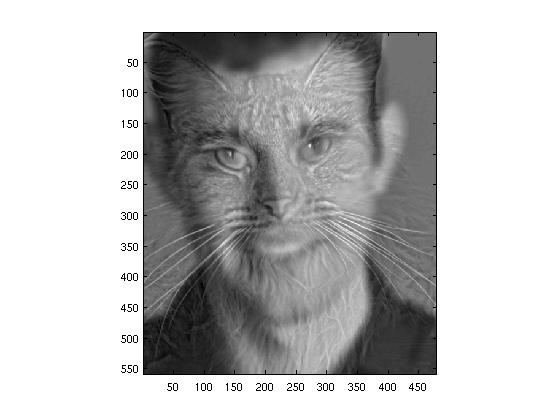 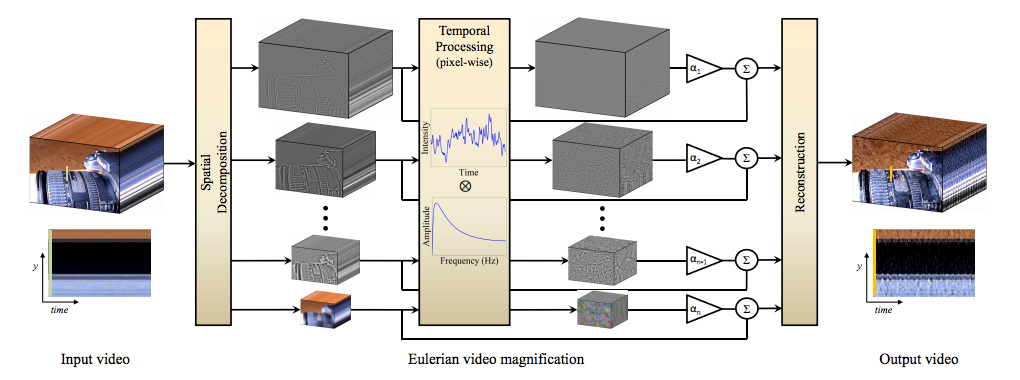 Summary
Real-time
Amplifies intensity changes
Special case: can amplify small motions
Large artifacts when amplifying motion
Project idea?
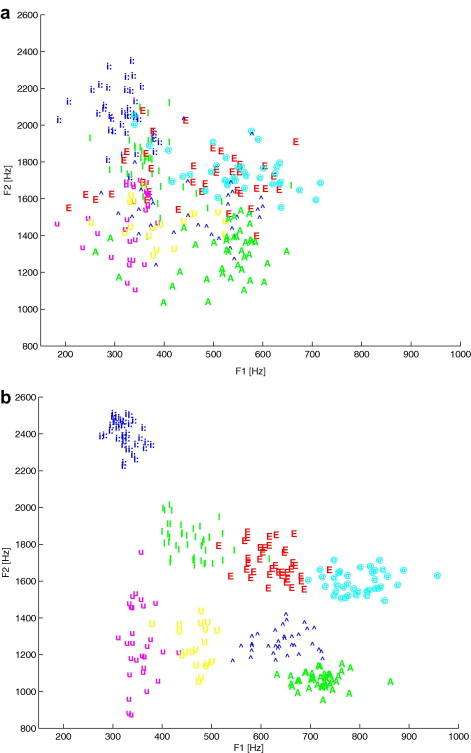 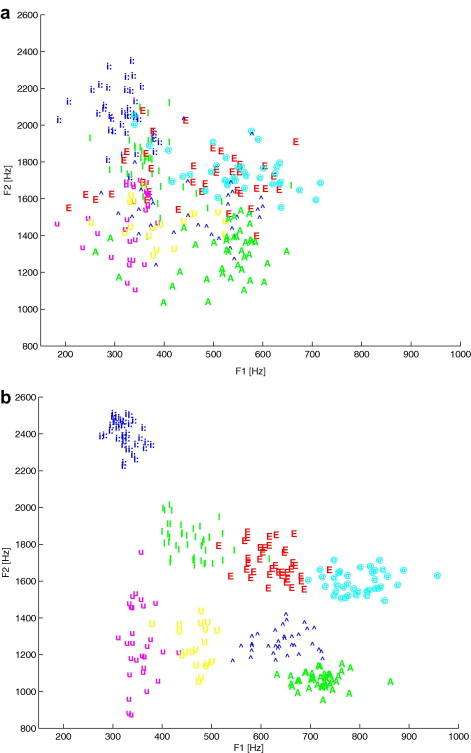 (Kain et al, 2007)
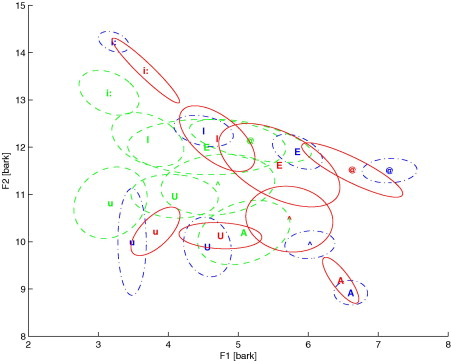 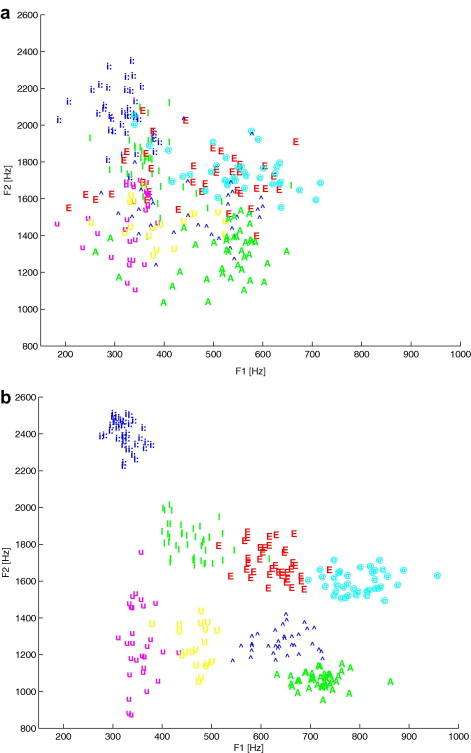 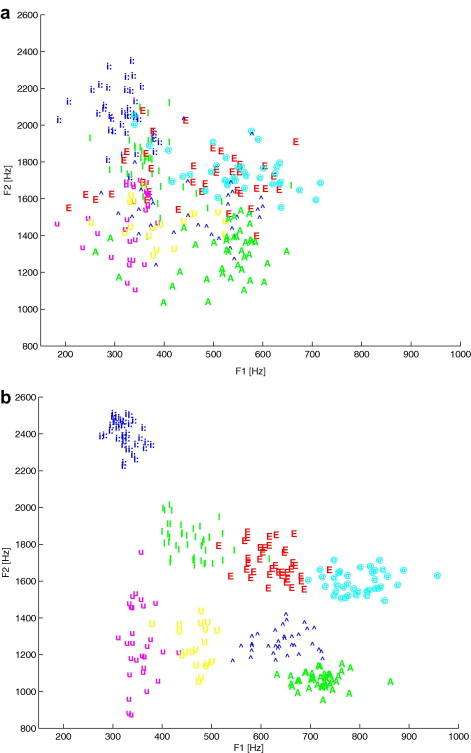 Transform to increase intelligibility
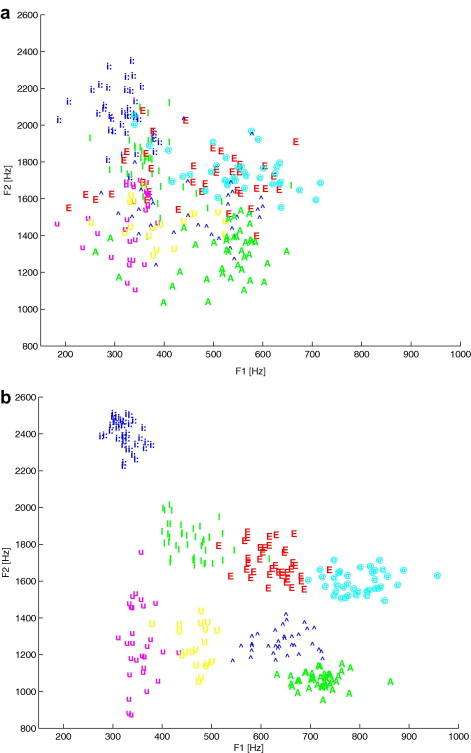 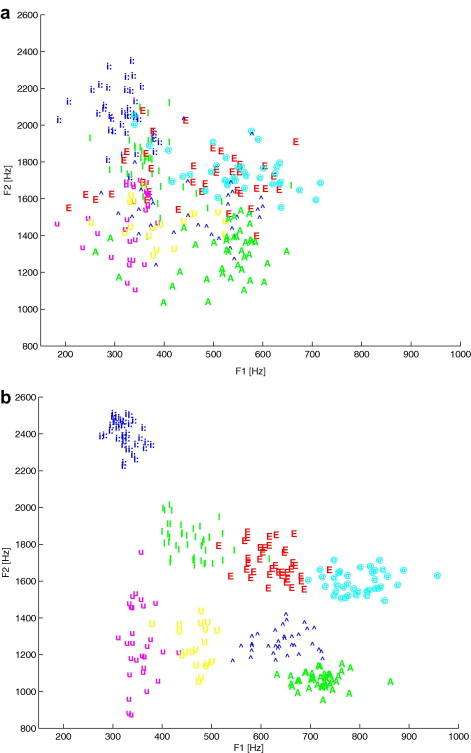 Transform to increase reproducible variance
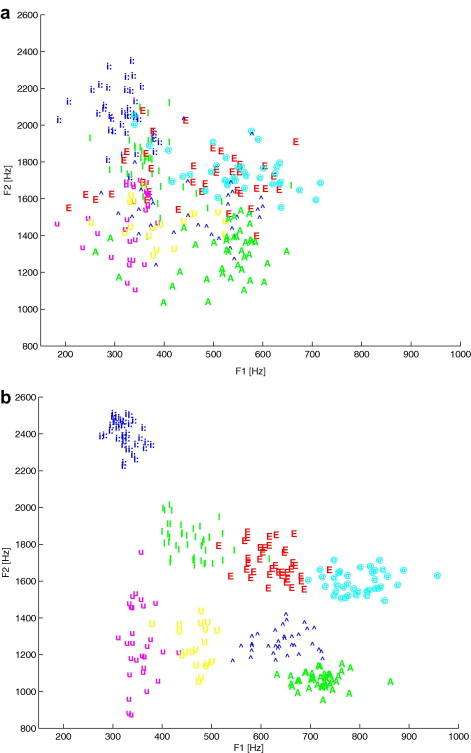 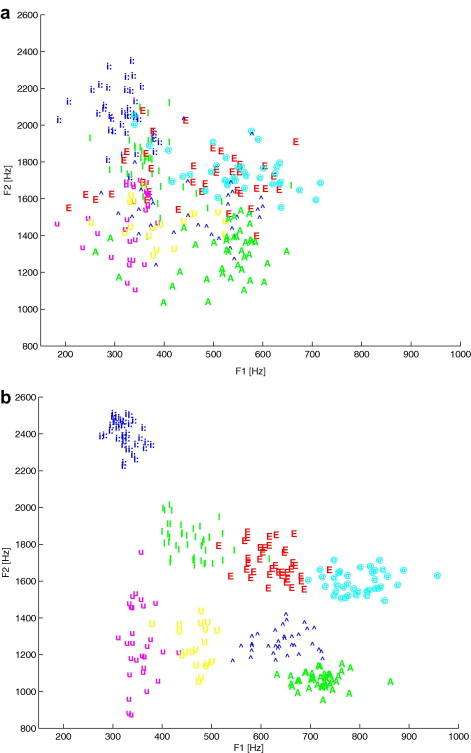 ?
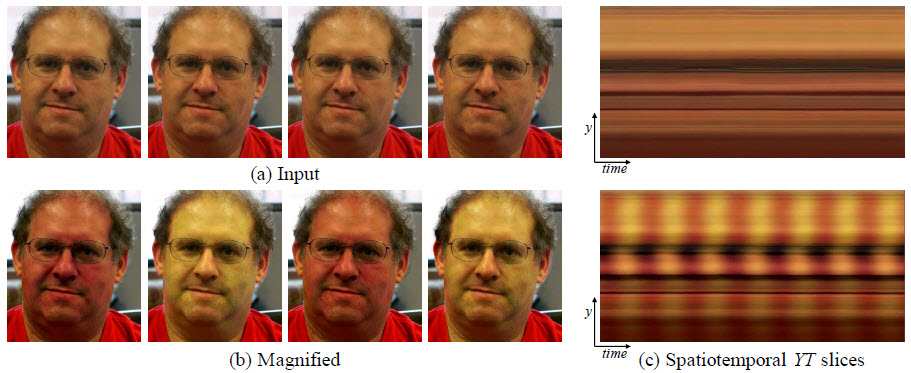 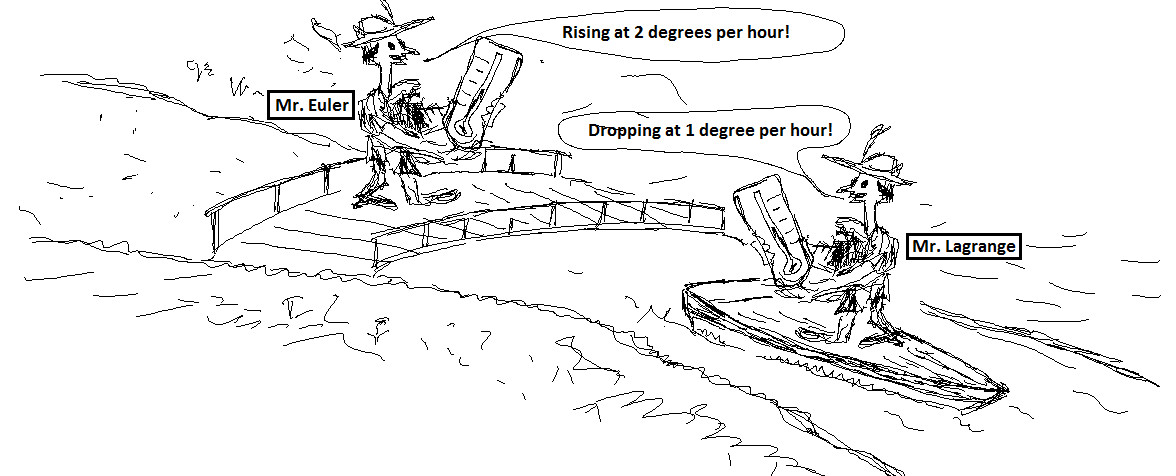